4 «В» встречает олимпийский огонь.
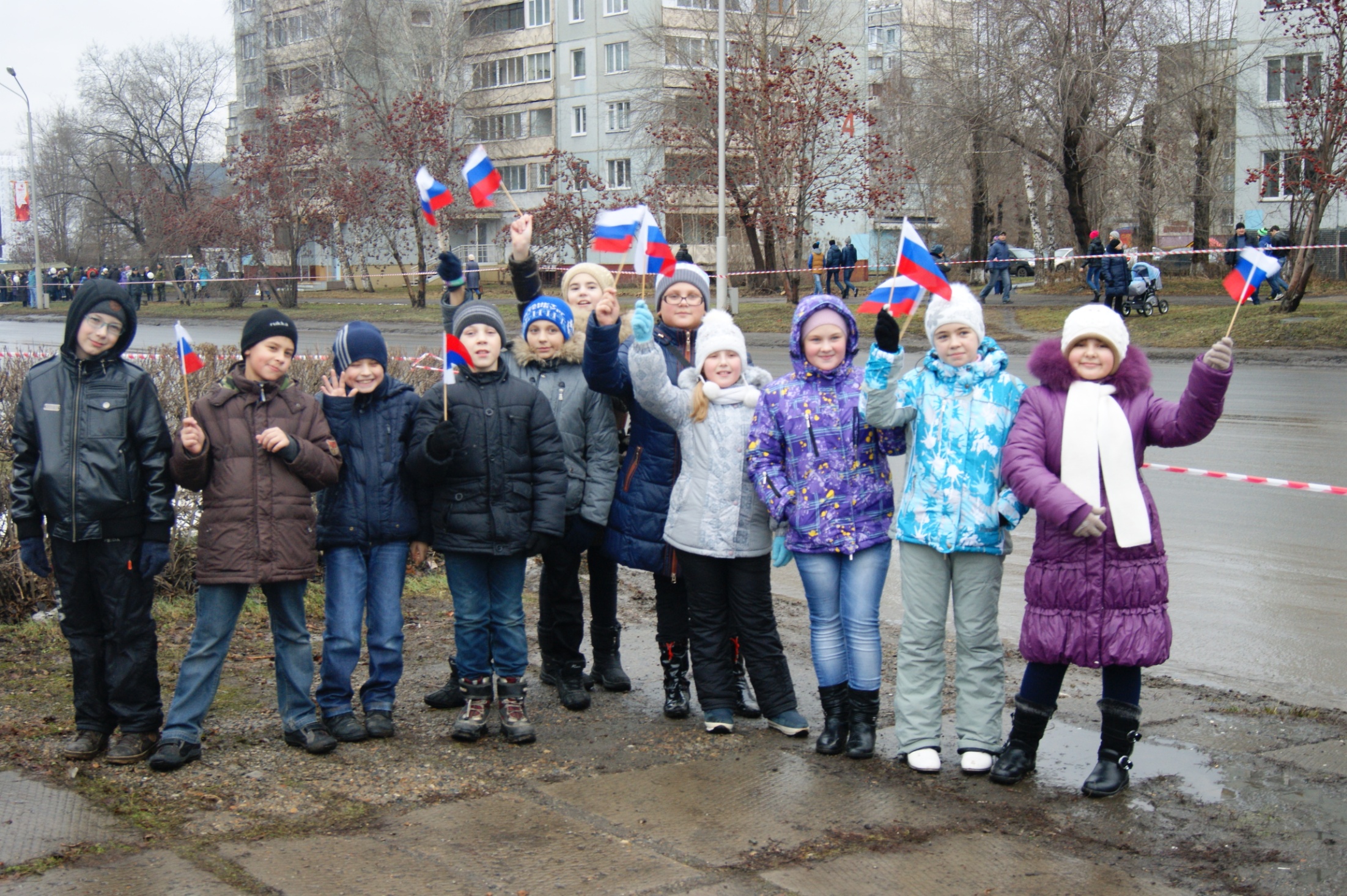 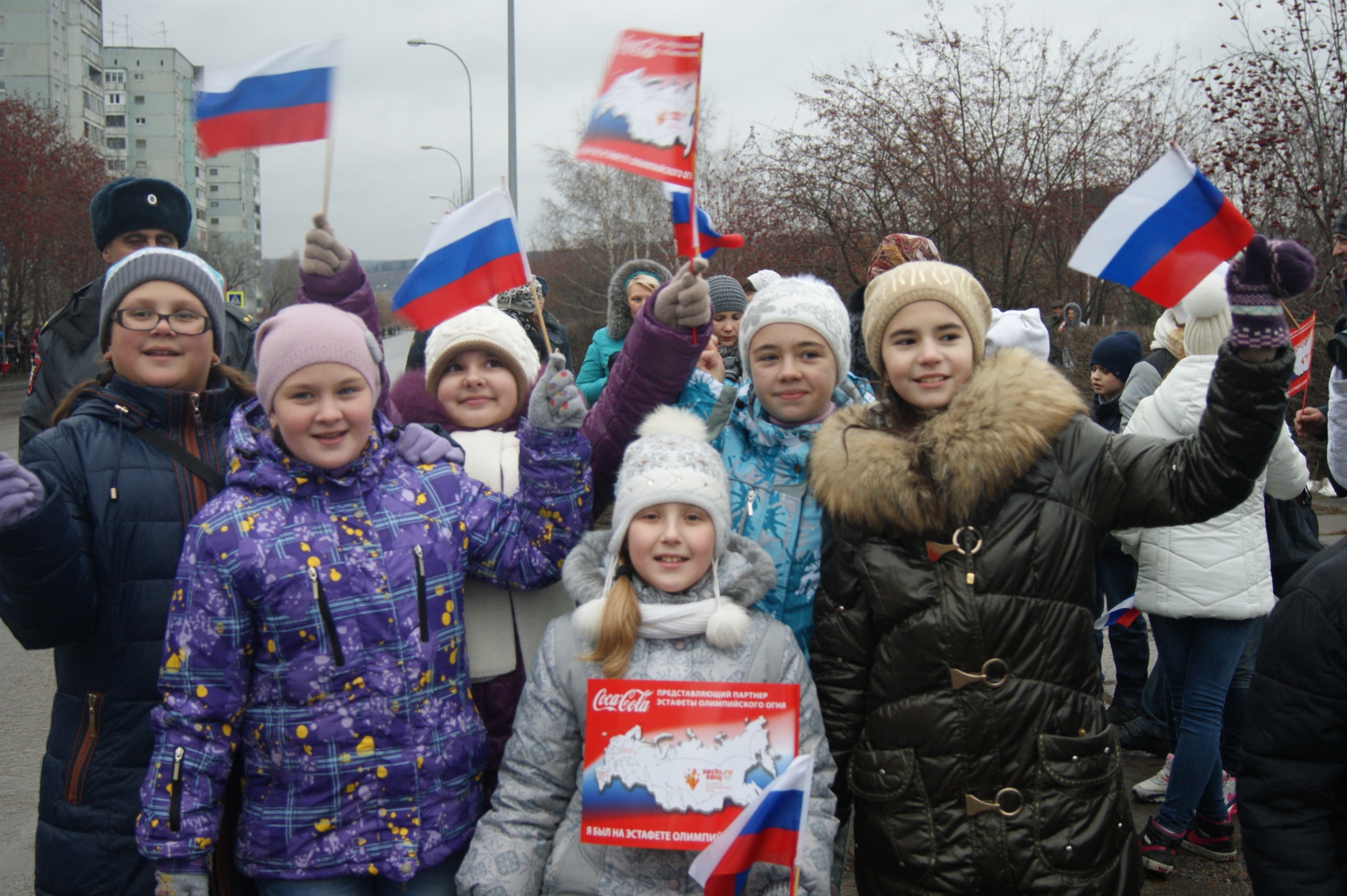 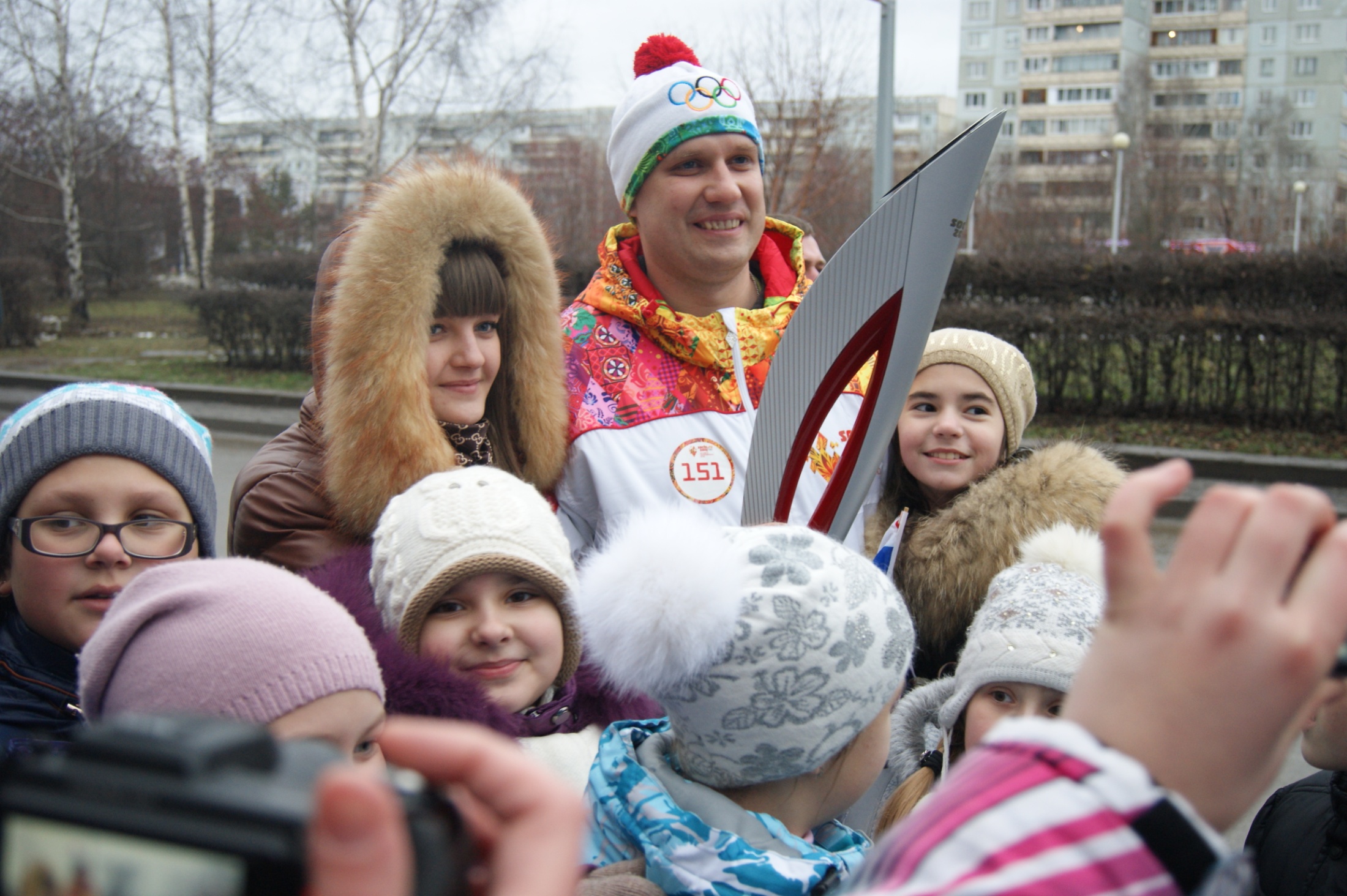 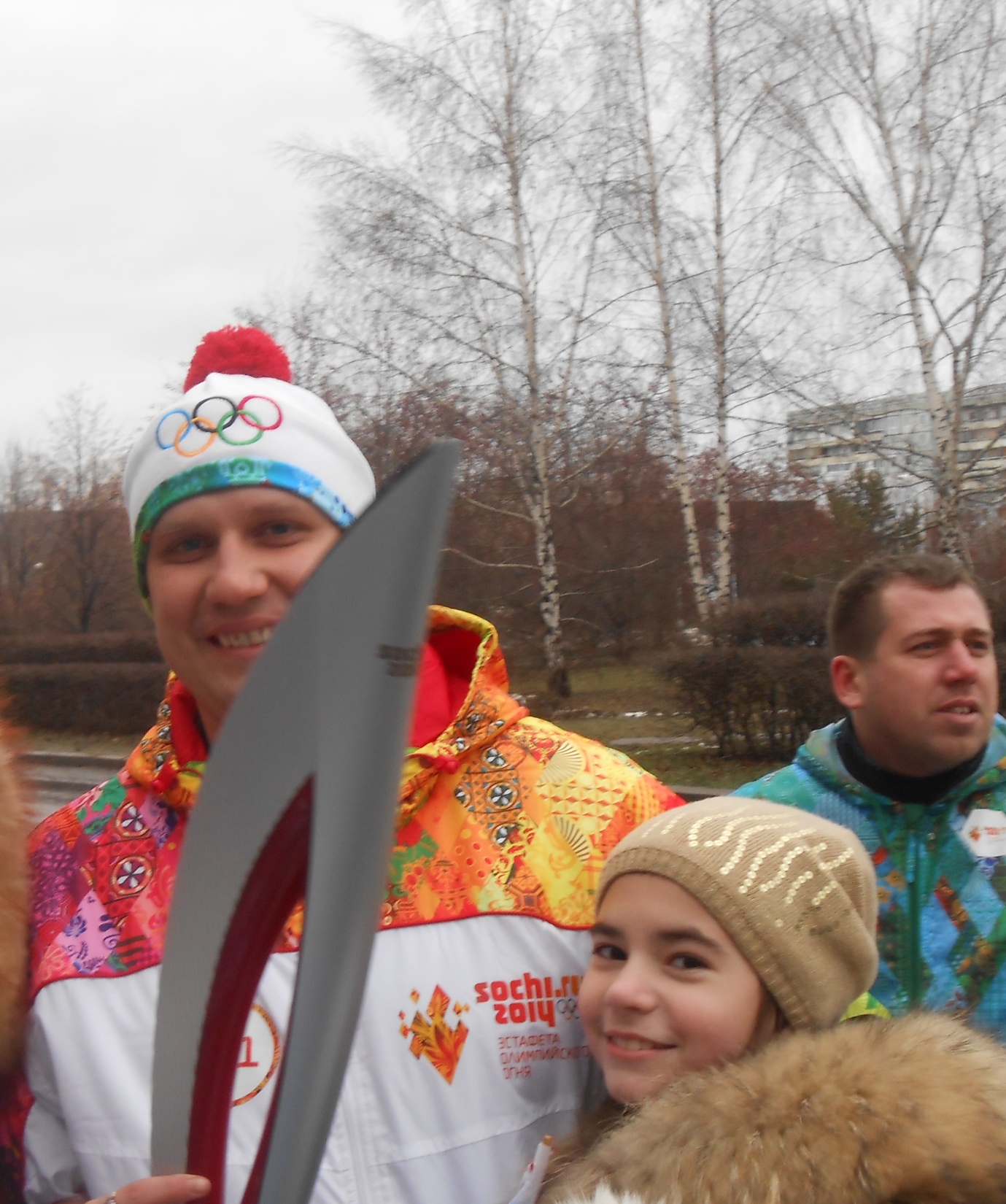 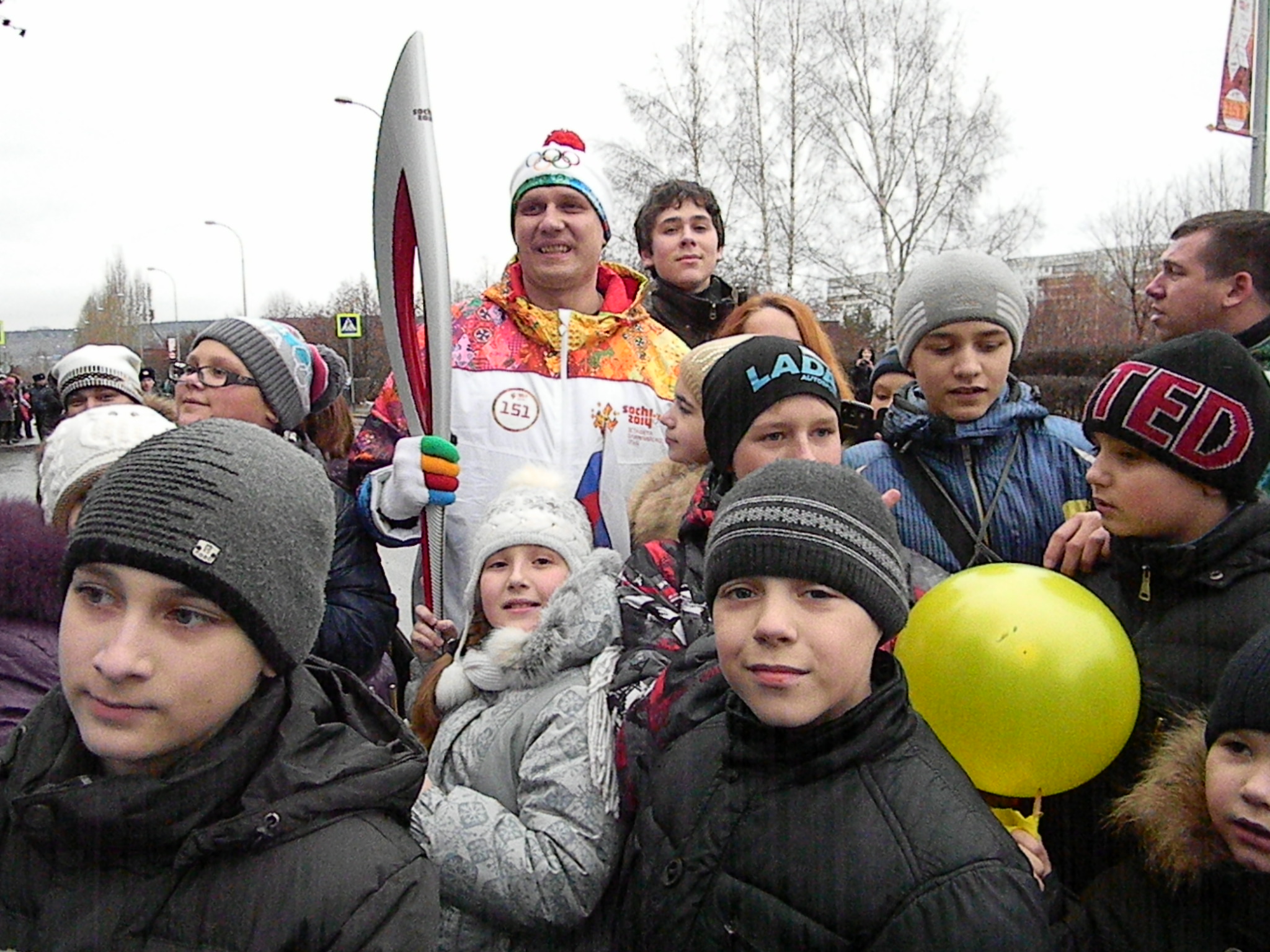 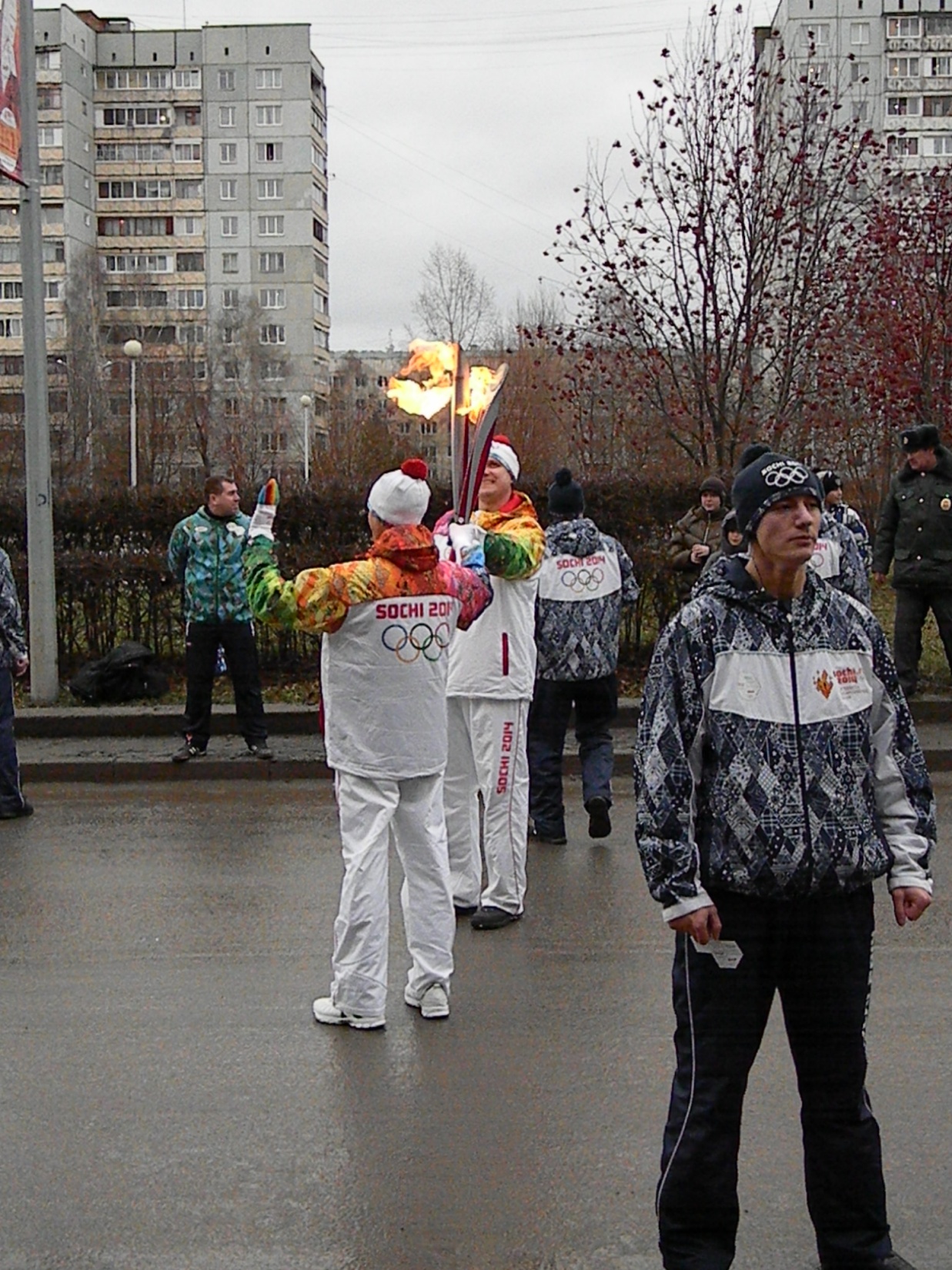